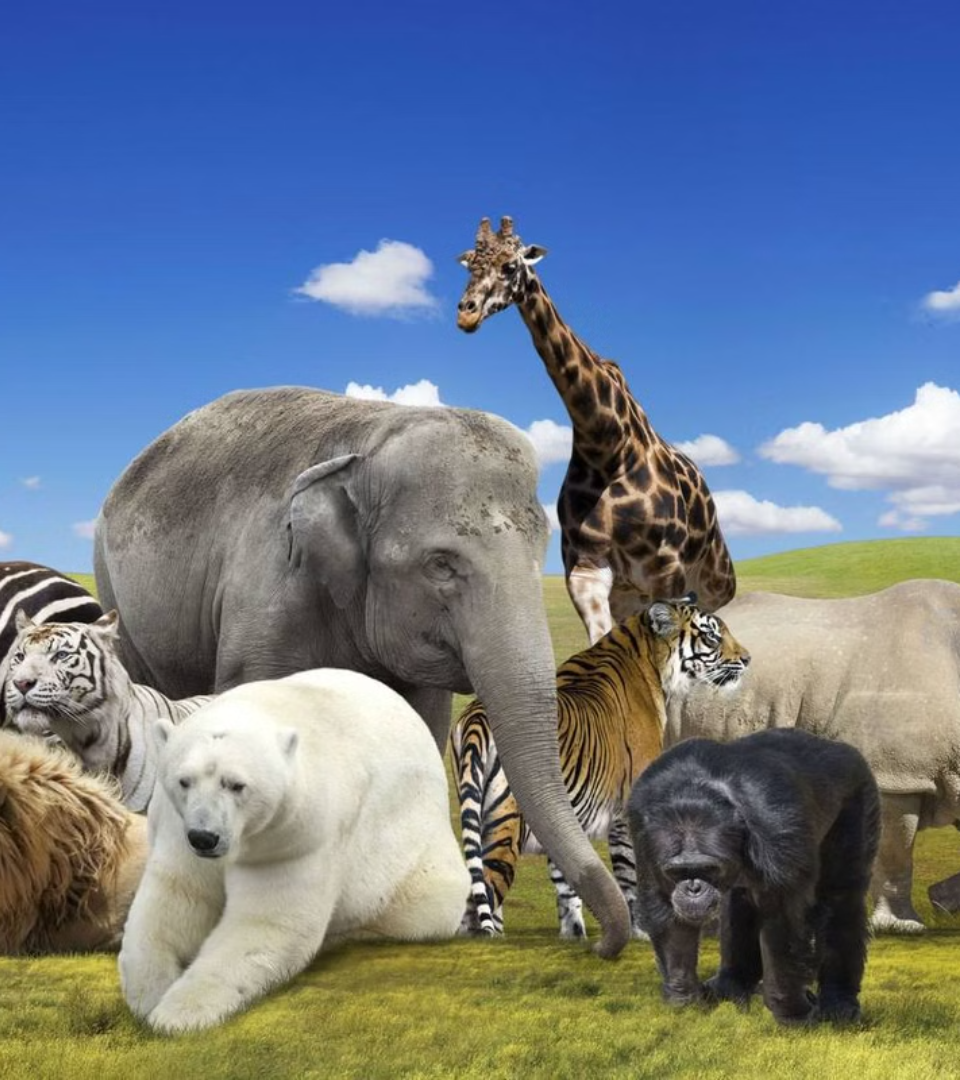 Покровы тела у животных
newUROKI.net
Привет, ребята! Сегодня мы будем говорить о важной теме – покровы тела у животных. Что такое покровы тела? Это внешняя оболочка, которая защищает организм от внешней среды. Она очень важна для животных, так как позволяет им выживать, двигаться, размножаться и многое другое. Мы рассмотрим различные типы покровов тела, от простых до сложных, и узнаем, как они помогают животным адаптироваться к различным условиям жизни.
Презентация для урока биологии в 8 классе по теме: «Покровы тела у животных. Практическая работа «Изучение покровов тела у животных»»
«Новые УРОКИ» newUROKI.net
Всё для учителя – всё бесплатно!
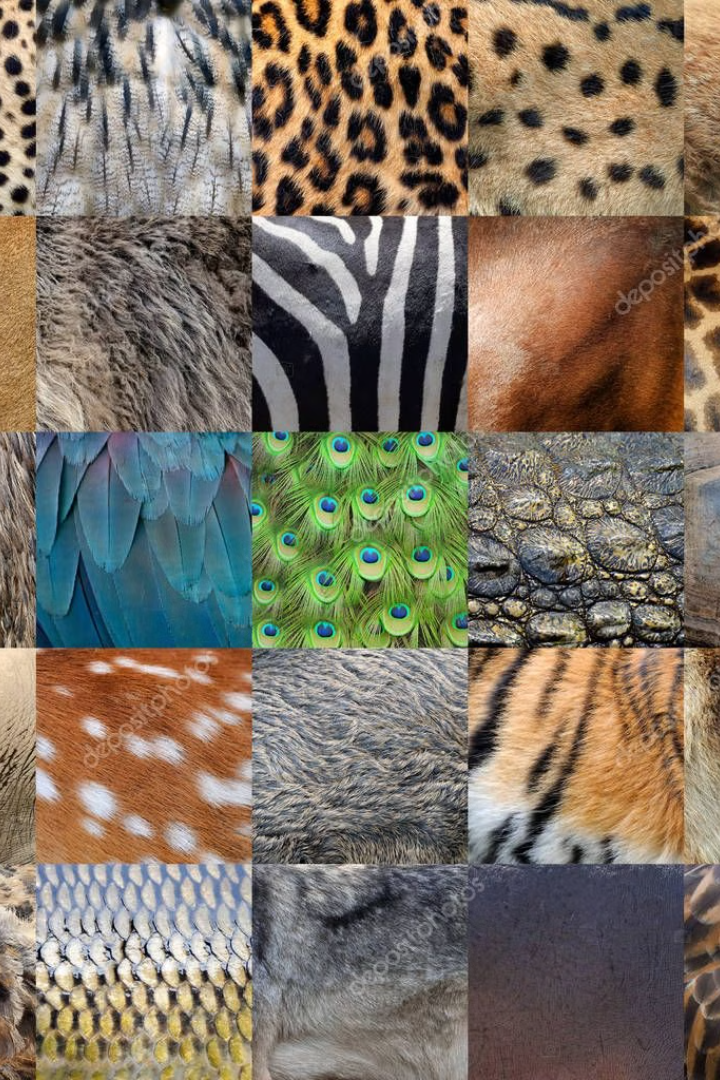 newUROKI.net
Общая характеристика покровов тела животных
Защита
Обмен веществ
Покровы тела защищают организм от механических повреждений, вредных воздействий окружающей среды, болезнетворных микроорганизмов.
Покровы тела могут участвовать в газообмене, выделении продуктов жизнедеятельности, поглощении питательных веществ.
Движение
Окраска
У некоторых животных покровы тела участвуют в движении. Например, у моллюсков мантия образует раковину, у членистоногих хитиновый покров служит для поддержки скелета.
Покровы тела могут иметь различную окраску, которая служит для маскировки, привлечения партнера или отпугивания хищников.
newUROKI.net
Покровы тела простейших и кишечнополостных
Простейшие
Кишечнополостные
Примеры
1
2
3
У простейших покров тела представлен только клеточной мембраной, которая защищает клетку и регулирует обмен веществ. Например, у амебы есть только клеточная мембрана, которая окружает ее цитоплазму.
У кишечнополостных покров тела представляет собой наружный слой клеток - эктодерму. В нем могут быть различные клетки, например, эпителиально-мускульные клетки, которые помогают животному двигаться, а также стрекательные клетки, которые служат для защиты и нападения.
В качестве примера кишечнополостного животного можно привести медузу, которая имеет наружный слой клеток, который включает в себя стрекательные клетки. Эти клетки позволяют медузе охотиться на добычу, а также защищаться от хищников.
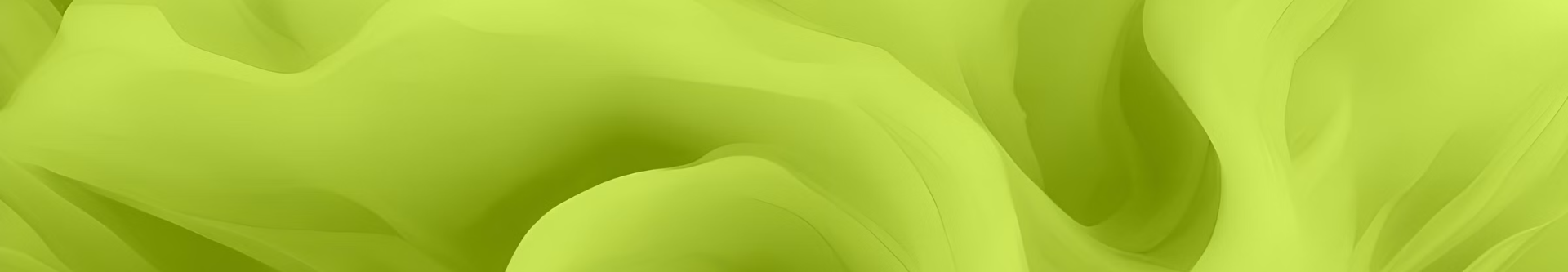 newUROKI.net
Покровы тела червей и моллюсков
Черви
Моллюски
Функции покровов
У червей покров тела - это однослойный эпителий. В нем часто выделяются слизистые железы, которые создают на поверхности слизь. Это защищает их от повреждений и помогает им передвигаться. Например, у дождевого червя покров тела покрыт слизью, которая помогает ему двигаться по земле.
У моллюсков покров тела имеет более сложное строение. Он состоит из эпителия, который покрыт хитиновой кутикулой. У некоторых моллюсков, например, у улиток, образуется раковина, которая служит для защиты. Она состоит из извести и состоит из нескольких слоев.
Защита
Дыхание
Выделение
newUROKI.net
Покровы тела членистоногих
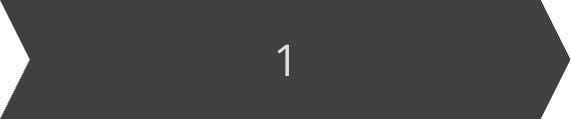 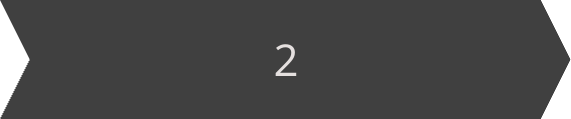 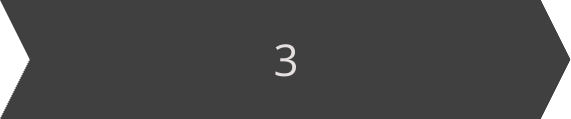 Хитиновый покров
Линька
Разнообразие покровов
У членистоногих покров тела представляет собой хитиновый покров, который является твердым и прочным, но и достаточно гибким. Он служит для защиты, а также для поддержки скелета.
Хитиновый покров не растет вместе с животным, поэтому членистоногие периодически линяют, сбрасывая старый покров и формируя новый.
Хитиновый покров у членистоногих может иметь различную структуру. У насекомых он может быть тонким и гибким, у ракообразных - толстым и прочным.
newUROKI.net
Покровы тела позвоночных животных
Группа животных
Покровы тела
Особенности
Рыбы
Чешуя
Защита от повреждений, снижение сопротивления воде
Земноводные
Кожа голая, влажная
Участвует в дыхании, регулировании температуры тела
Пресмыкающиеся
Чешуя
Защита от высыхания, механических повреждений
Птицы
Перья
Обеспечивают полет, теплоизоляцию, защиту от воды
Млекопитающие
Волосы или шерсть
Теплоизоляция, защита от механических повреждений
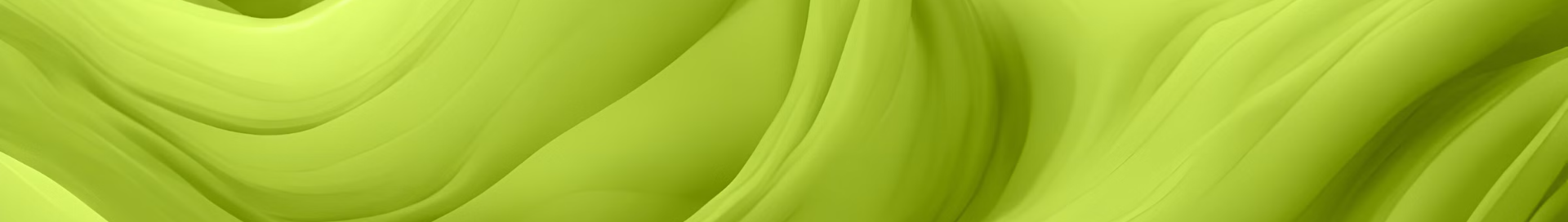 newUROKI.net
Практическая работа «Изучение покровов тела у животных»
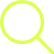 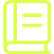 Наблюдение
Изучение материалов
С помощью лупы или микроскопа изучите покровы тела различных животных, например, насекомых, рыб, лягушек, птиц. Зарисуйте то, что вы увидели, и опишите свои наблюдения.
Используйте учебник, интернет-ресурсы, чтобы узнать больше о строении и функциях покровов тела разных животных.
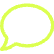 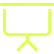 Обсуждение
Презентация
Обсудите с одноклассниками результаты своих наблюдений, сделайте выводы о том, как строение покровов тела связано с образом жизни животных.
Подготовьте презентацию о покровах тела животных, используя полученные знания и результаты наблюдений.